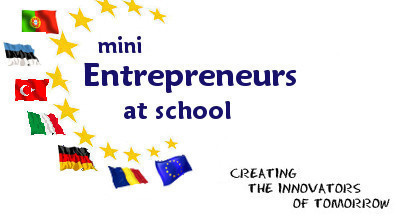 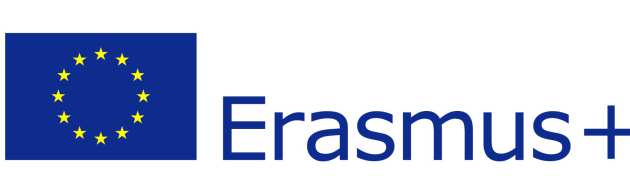 ADMINISTRATION
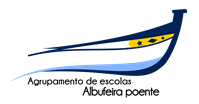 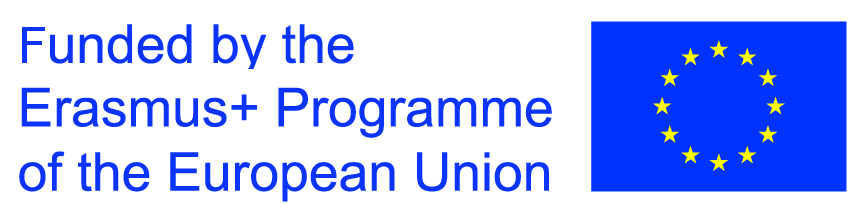 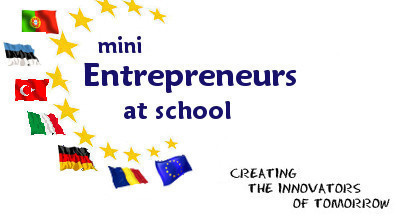 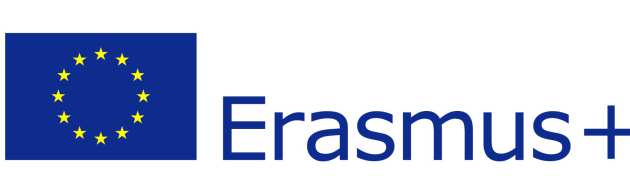 Entreprises, educational, social, or other organizations define:
Their mission (what they want to do);
Their vision (what they would like to be);
Their framework of values underlying their practices.
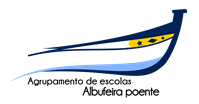 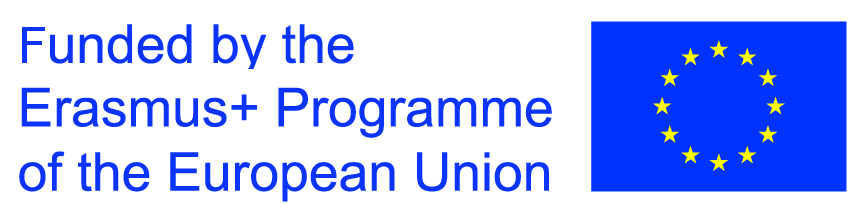 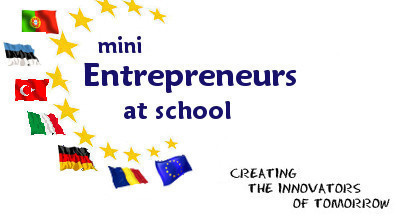 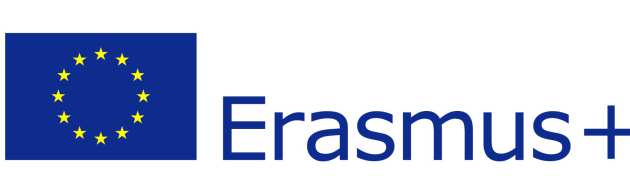 Organizations according to the mission, vision and value framework, define the goals to achieve
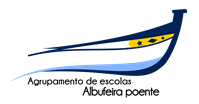 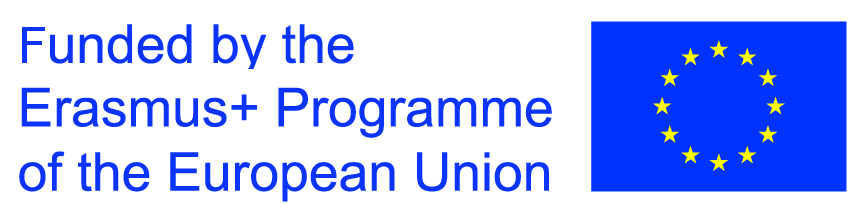 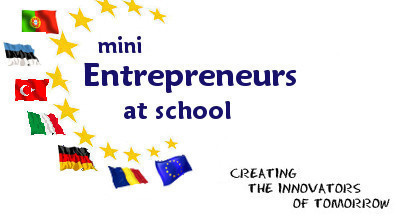 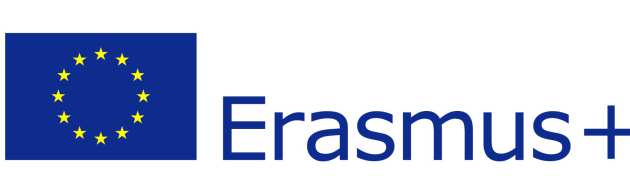 Administration appears as the set of procedures applied to the management of people and resources with the objective of achieving the previously defined goals, whether the organizations are profitable or not.
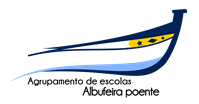 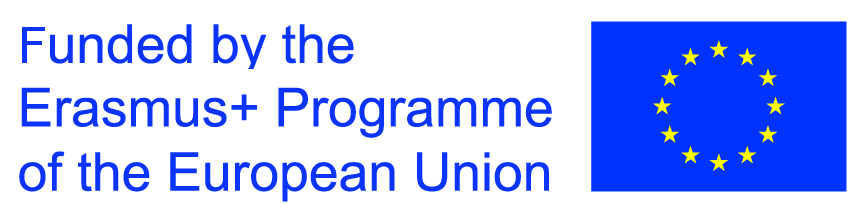 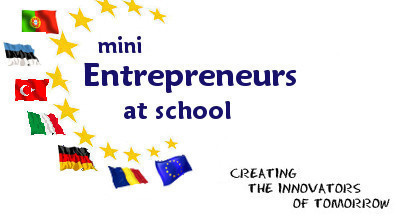 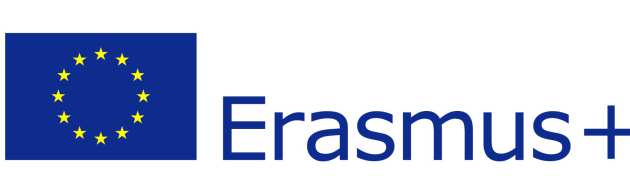 The administration of schools appears as a particular case of the administration of the organizations.
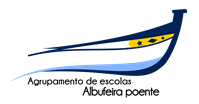 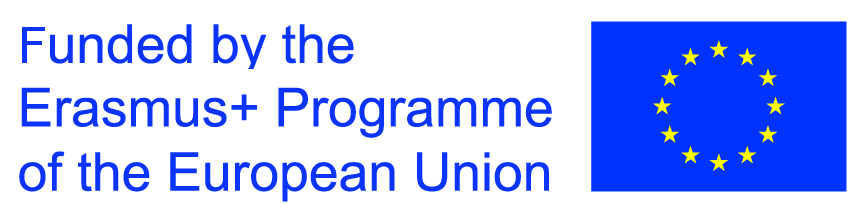 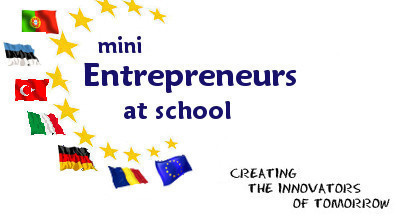 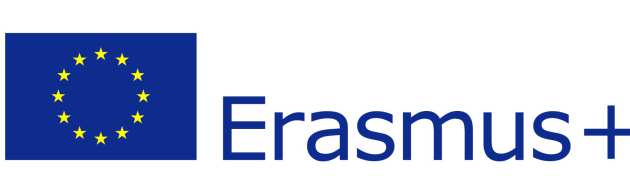 Administration and Management of Schools in Portugal
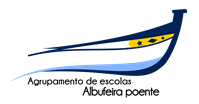 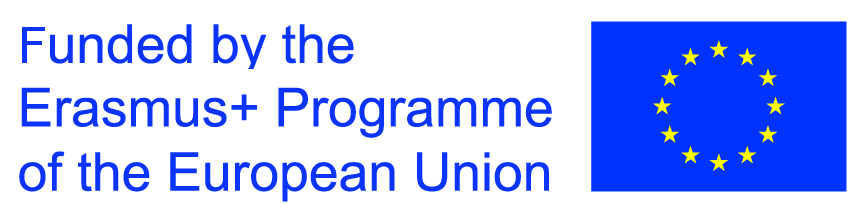 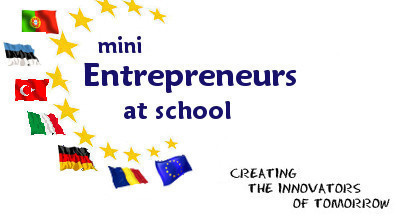 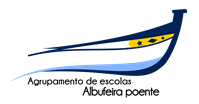 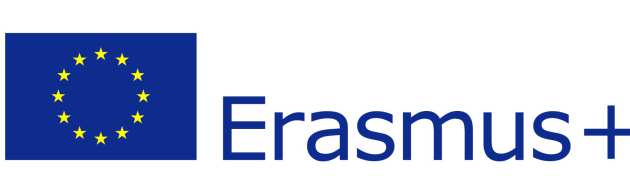 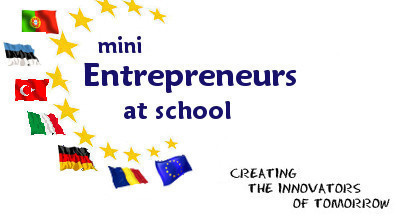 Court of Accounts
Central Educational Administration
General Council
Director 
(Principal)
Financial Management            Council
Financial Management
Pedagogical Council
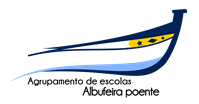 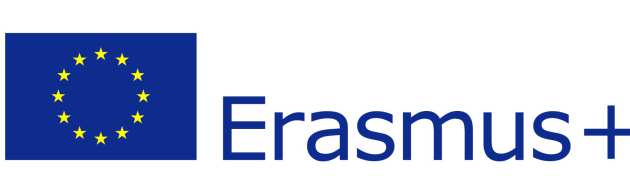 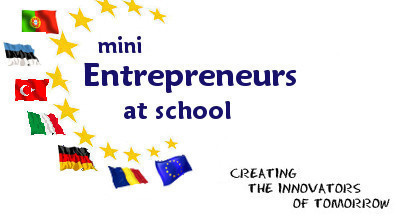 General Council
Establishes the strategic lines of the School Grouping. 
Formed by an odd number of elements not exceeding 21.
Teachers and non-teaching staff, parents, students, municipality and local community are represented. 
The Director shall participate without the right to vote.
Elects the director, approves the Educational Project, Internal Regulation and Annual Plan of Activities of the Grouping of Schools and approves the report of accounts.
Mandate for 4 years. It meets quarterly.
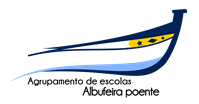 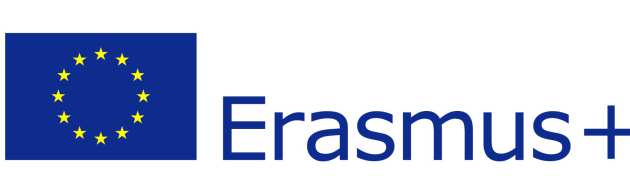 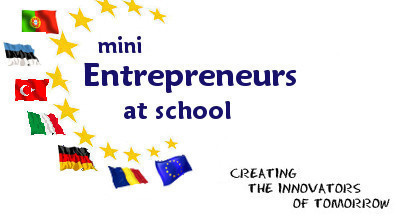 Director    (Principal)
Is the pedagogical, administrative and cultural manager of the School Grouping and is assisted by a Deputy Director (Sub Director) and 3 Adjuncts.
Is represented in each of the schools of the Grouping by the respective School Coordinator.
Represents the School Grouping.
Submits to the General Council the proposals for the Annual Activity Plan, the Annual Activity Report, the Management Account Report and amendments to the Internal Regulations.
The term of office is 4 years and don´t have teaching component.
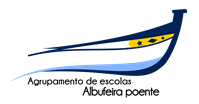 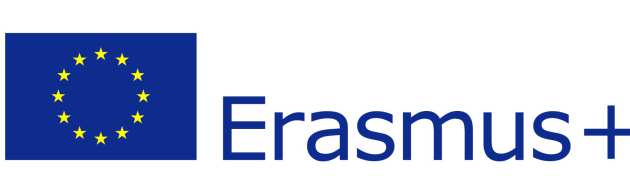 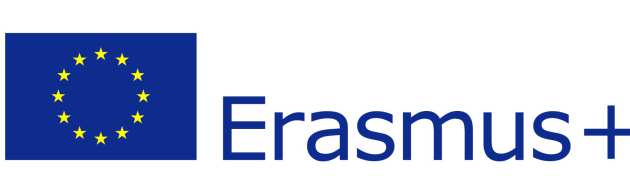 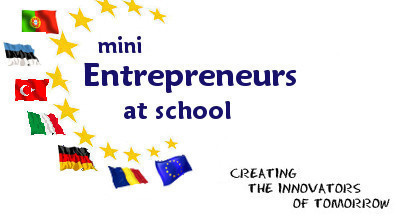 Financial Management            Council
It is the deliberative organ in administrative and financial matters.
Approves the draft annual budget, prepares the report of accounts and authorizes the realization of expenses and respective payment. Takes care of the patrimony.
The Director is the president.
The Sub Durictor is the vice president.
The technical coordinator of the administrative services is the secretary.
It meets once a month either ordinarily or extraordinarily whenever it is convened by the Director.
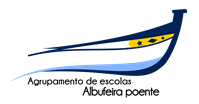 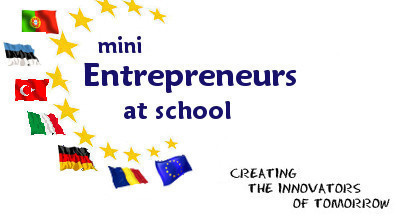 Pedagogical Council
Council of pedagogical coordination, supervision and educational guidance.
 Up to a maximum of 15 members. 
Director is the President. 
Elaborates Educational Project, Internal Regulation, Annual Plan of Activities and training plan.
It meets once a month.
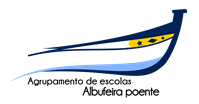 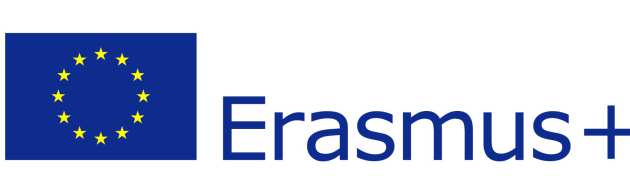 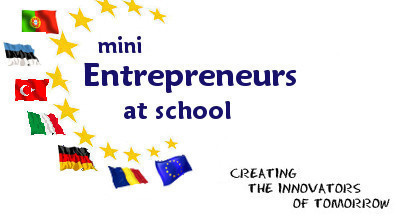 Other pedagogical structures
Curricular Departments:
                  Preschool;
                  1st Cycle;
                  Foreign Languages;
                  Social and Human Sciences; 
                  Mathematics and computer science;
                  ​​Portuguese Language;
                  Exact Sciences.
Coordination of Professional Courses.
Coordination of Class Directors.
Special Education.
Psychology and Guidance.
Class Council.
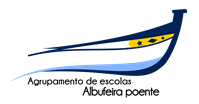 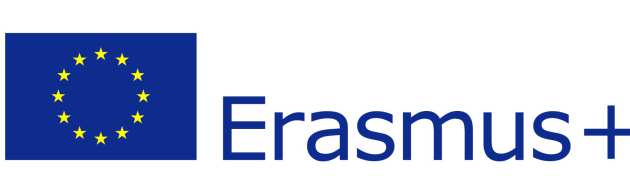 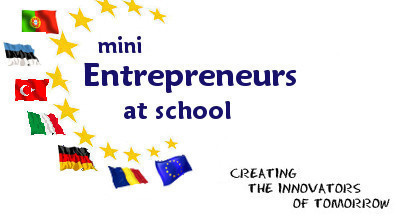 Administrative Services
They deal with matters relating to:
                            Accounting;                            Teaching and non-teaching staff;                            Students;                            School Social Action.
Are led by the Technical Coordinator who reports to the Director.
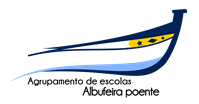 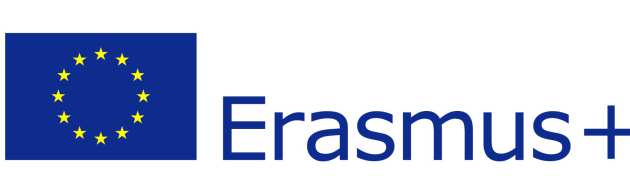 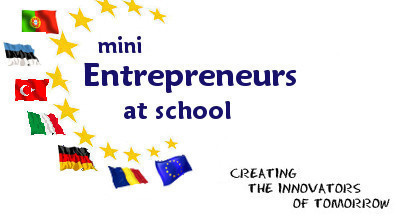 Non-teaching staff
They support the educational action and are led by the operational in charge who reports to the Director
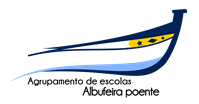 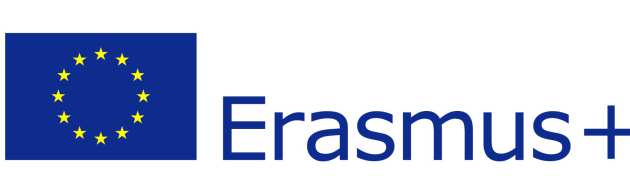 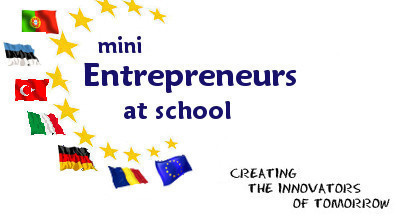 Thank you for your attention.
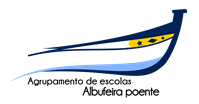 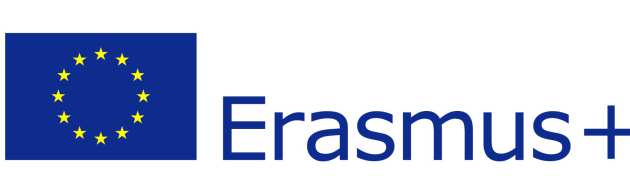